COOLSPACES 4 LIFE (LIFE20 CCM/PL/001607)
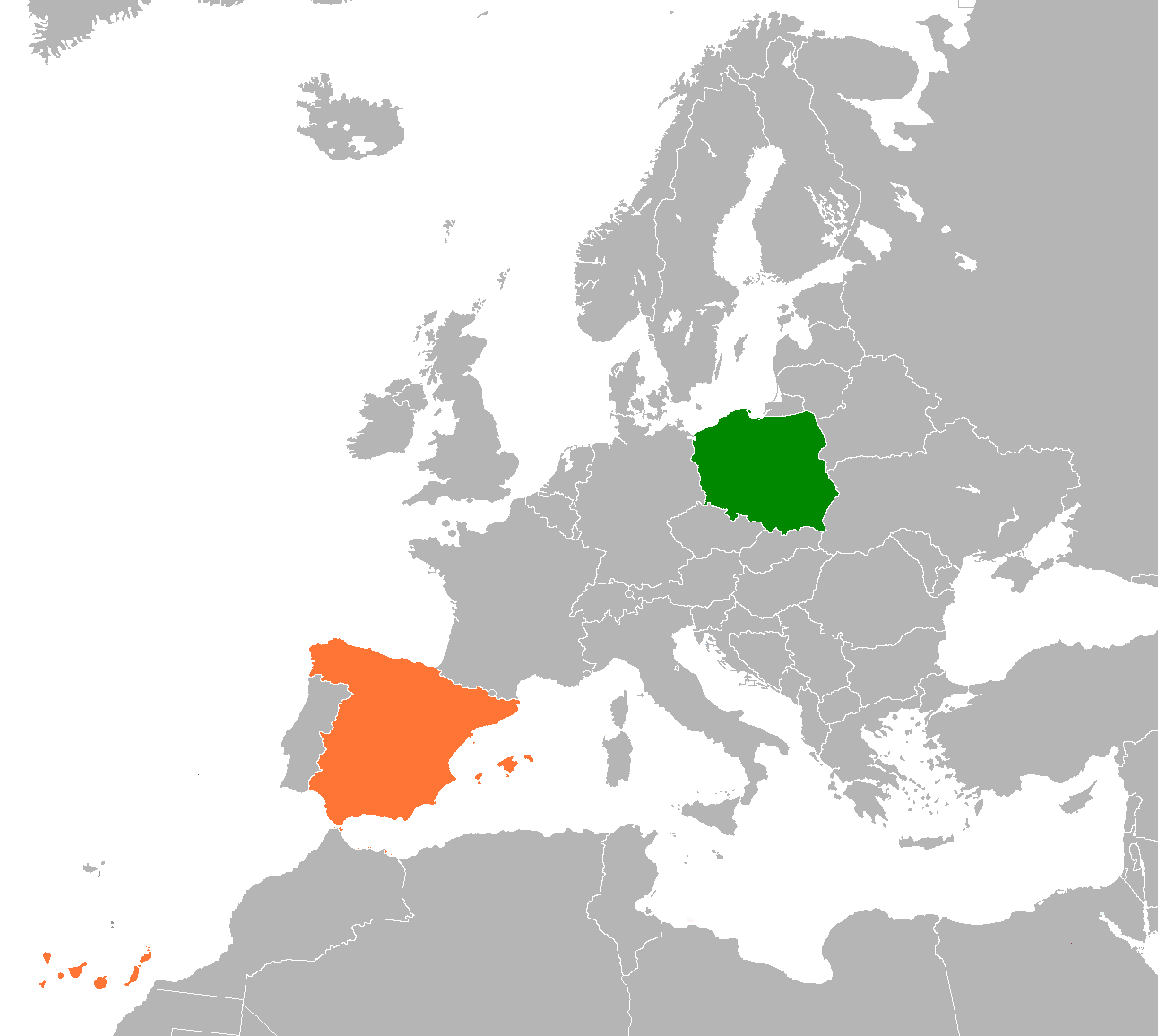 PROJECT LOCATION: 	Wrocław, Poland
		          	Warszawa, Poland
		          	Almería, Spain
		          	Abanto y Ciérvana, Spain

BUDGET INFO:
	Total amount: 	2,892,623 Euro
	% EC Co-funding: 55

DURATION: Start: 01/09/21  -  End: 31/08/26

PROJECT’S IMPLEMENTORS:
Coordinating Beneficiary: Wrocław University of Science and Technology

Associated Beneficiaries: PROZON The Foundation for Climate Protection
			 Universidad de Almería
			 HEDERA HELIX S.L.
Warszawa
Wrocław
Abanto y Ciérvana
Almería
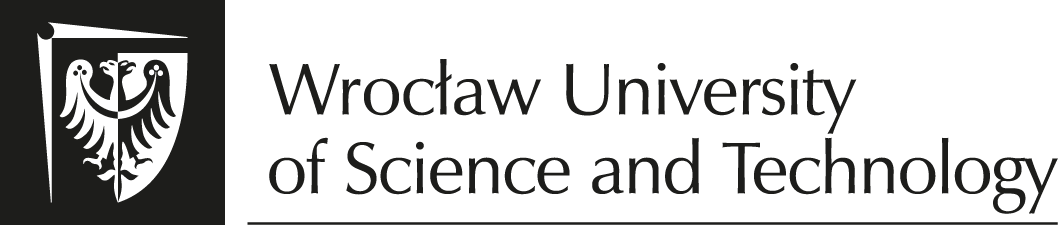 LIFE20 Climate Action WcMeeting
21 October 2021
prof. Sabina Rosiek-Pawłowska
Project PI
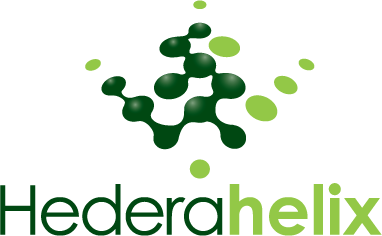 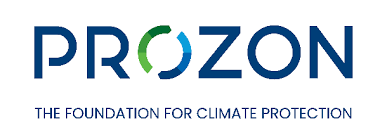 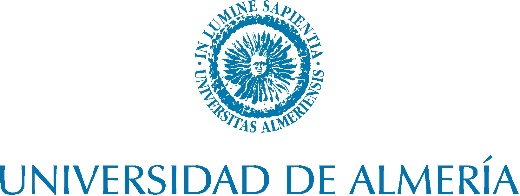 [Speaker Notes: titre]
PROJECT’S HIGHLIGHTS
COOLSPACES for the first time will study a solar-powered system that employs a newly designed CFR-based cooling prototype, a photovoltaic electricity production system and PCM-based tanks working in tandem.

Two selected EU locations (Poland and Spain) - aiming to study the system applicability under different climatic conditions.

Focus on demonstrating the technical and cost reliability and performance.
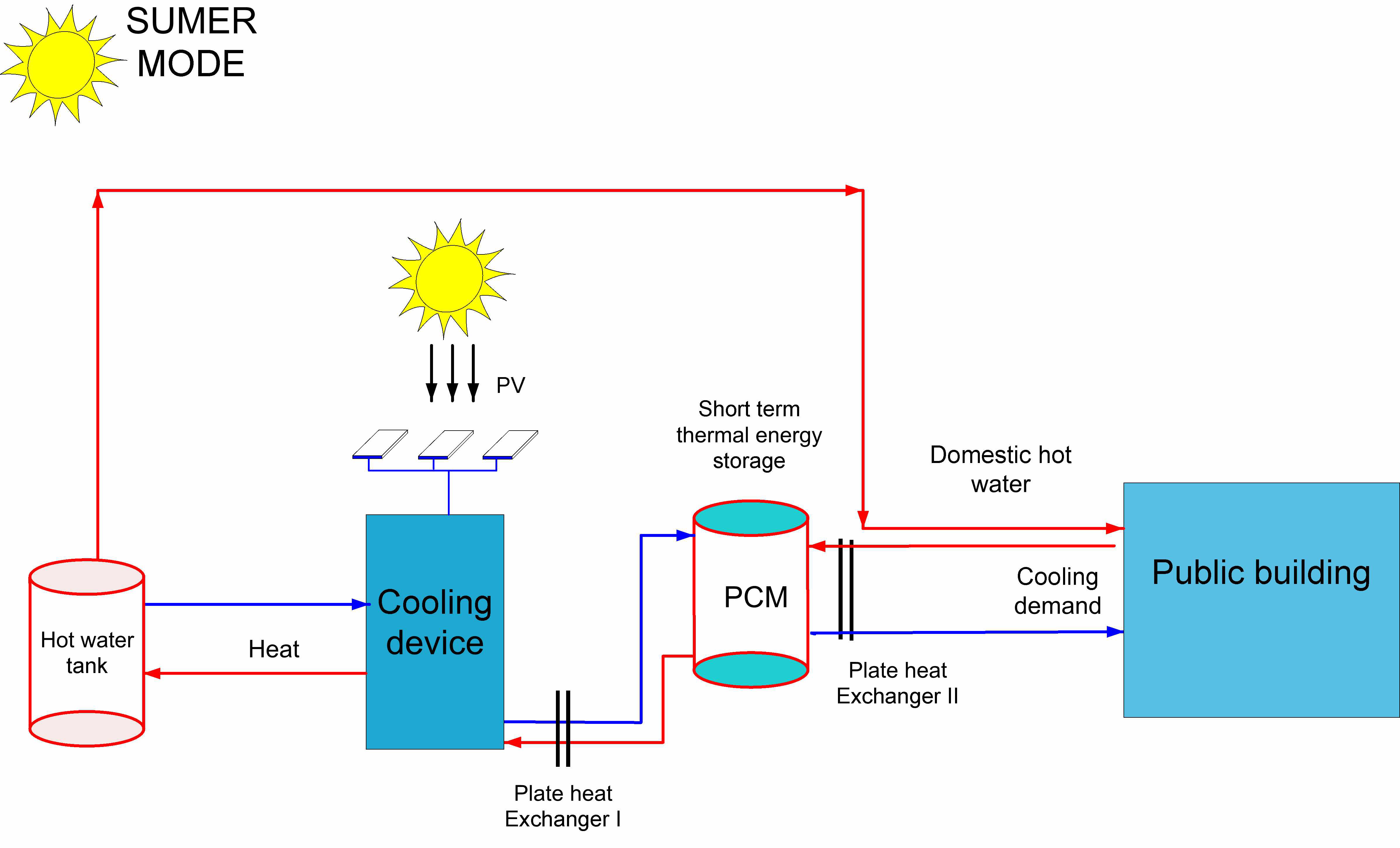 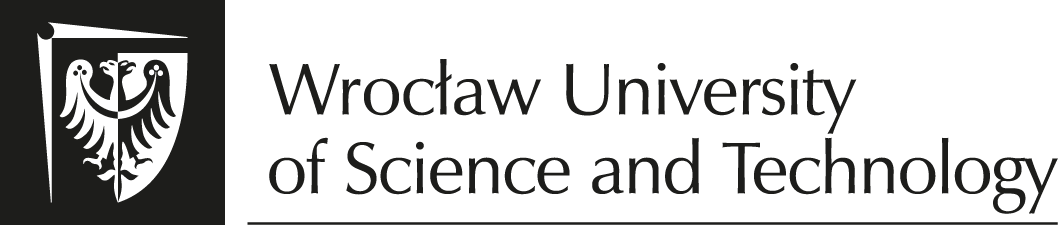 LIFE20 Climate Action WcMeeting
21 October 2021
prof. Sabina Rosiek-Pawłowska
Project PI
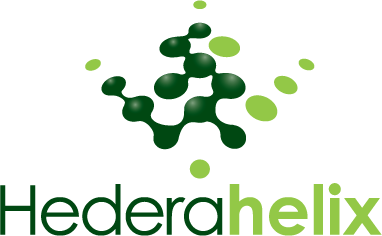 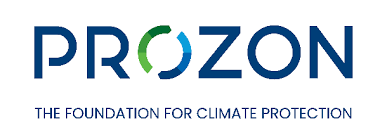 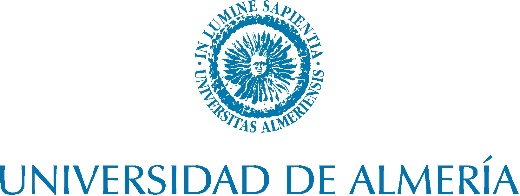 ……………
[Logo(s)]
[Speaker Notes: titre]
OBJECTIVES & SCOPE

Reduction of greenhouse gas emissions by reducing the consumption of primary, non-RES energy used by air conditioning systems.

Reduction of greenhouse gas emissions by using refrigerants with a negligible Global Warming Potential (GWP).

The search for the most suitable heat storage material to bridge the mismatch between renewable energy supply and energy consumption. 

The optimization, control and metering of solar-powered CFRs-based BC system, ensuring decreased annual electricity consumption. 

Demonstrating the potential of solar-powered BC systems around the Europe. 

Application of Life Cycle Assessment (LCA) and Life Cycle Costing (LCC) analysis as instruments for policy support.
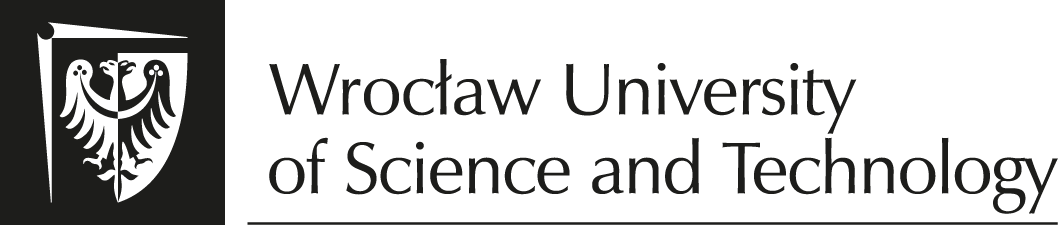 LIFE20 Climate Action WcMeeting
21 October 2021
prof. Sabina Rosiek-Pawłowska
Project PI
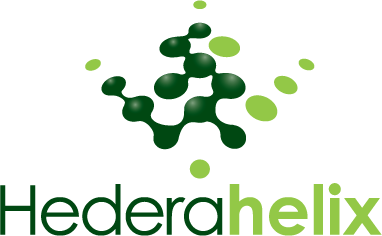 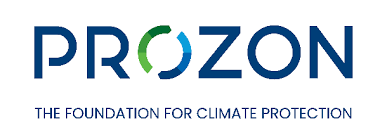 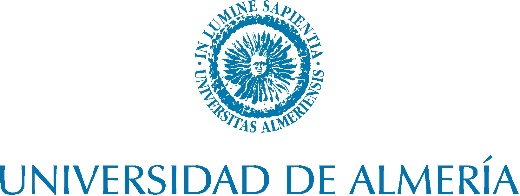 EXPECTED IMPACTS 

Reduction of GHG emissions



Improvement of air quality



Better use of energy 



Awareness raising
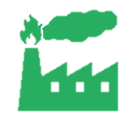 HFC: ~10.6 tons CO2 eq.
CO2: ~41 tons/year
Be a useful tool to effectively and timely diminish the local air pollution and carbon footprint, improving urban living standards
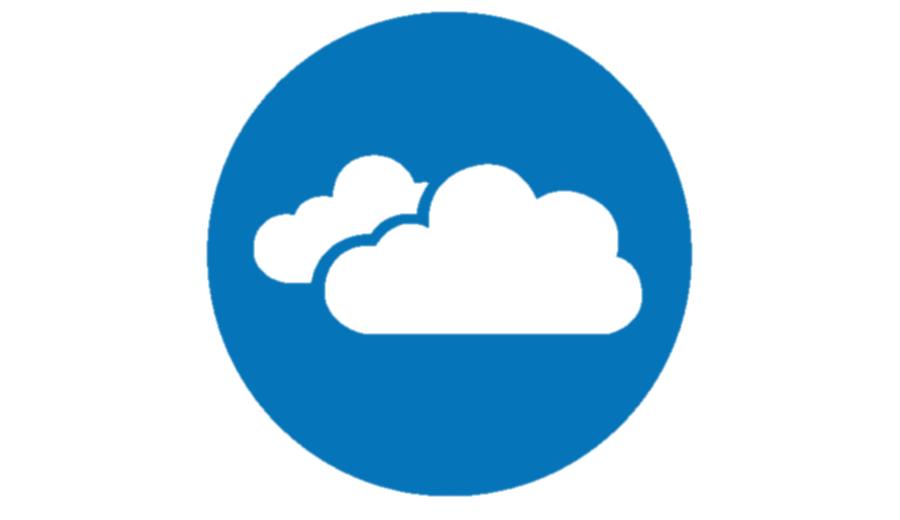 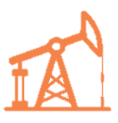 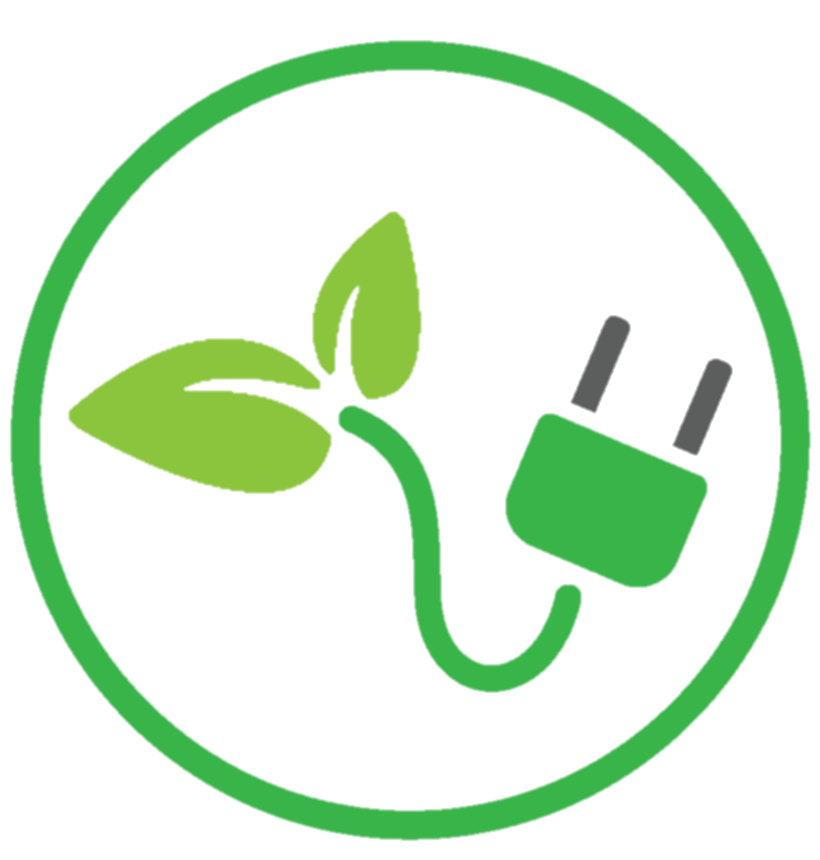 ~52 MWh/year
~40 MWh/year
We hope to inspire people and make them realize that a sustainable system for institutional buildings is not one of scarcity and limitations. It can be a great way to conserve resources, pollute far less, use CFRs and clean energy from renewable sources, and think carefully about how we produce and consume.
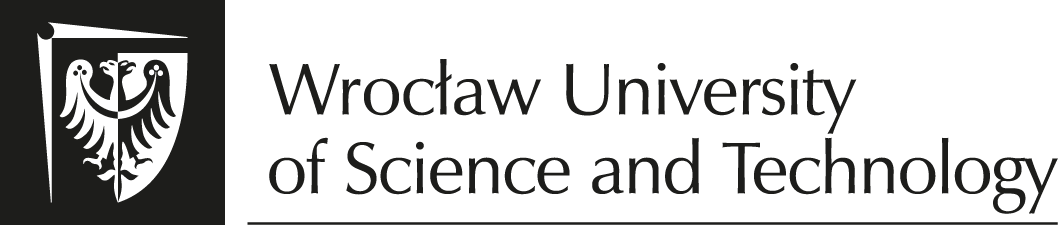 LIFE20 Climate Action WcMeeting
21 October 2021
prof. Sabina Rosiek-Pawłowska
Project PI
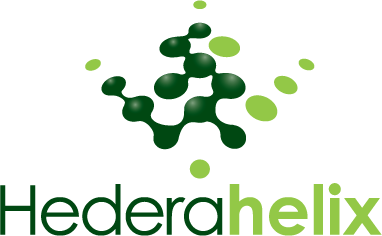 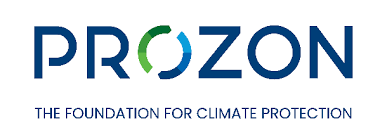 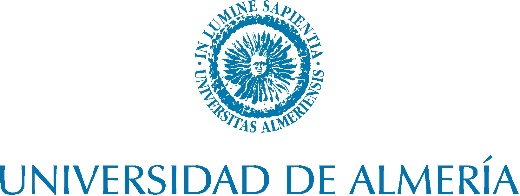 POLICY IMPLICATIONS
COOLSPACES enhances the EU's Sustainable Development Strategy by bringing together four goals: combating climate change, boosting renewable energy, safeguarding the environment and making cities sustainable.

The use of low GWP refrigerants and a reduction in primary energy consumption in buildings directly translate into lower gaseous pollutant emissions (in line with the Clean Air Policy Package and Directive (EU) 2016/2284). COOLSPACES makes it possible to use thermal energy for cooling purposes, combining the advantages of heat source coherence in relation to cooling needs, reducing peak electricity consumption and effectively managing the energy taken from renewable energy systems.

COOLSPACES is consistent with the Montreal Protocol and the Kigali Amendments, which set limits on F-gas emissions. The project responds to the requirements of Regulation (EU) No 517/2014, which sets an HFC reduction target of 79% by 2030.

As part of the project’s initiative in Poland meetings with the Inspectorate of Environmental Protection and the Marshal's Office of the Lower Silesia Voivodship are planned to identify and present the profits resulting from the implementation of project solutions in the area of Wrocław. In Spain, the results will be shared with the local and regional authorities in Science, Education, and the head of the office for CCM in Almería.
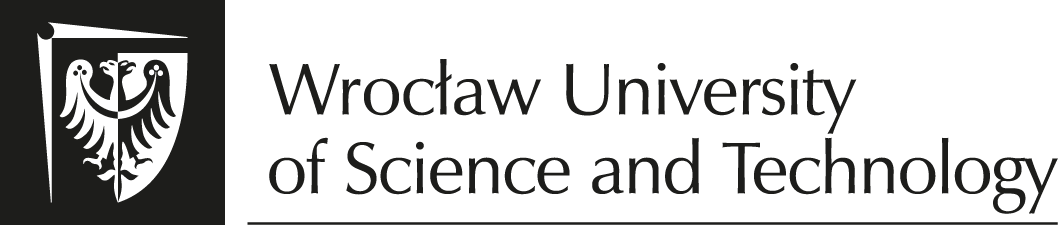 LIFE20 Climate Action WcMeeting
21 October 2021
prof. Sabina Rosiek-Pawłowska
Project PI
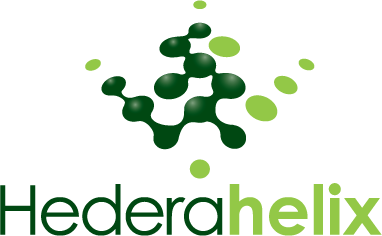 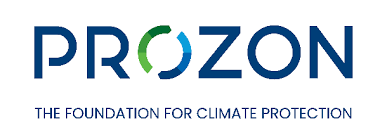 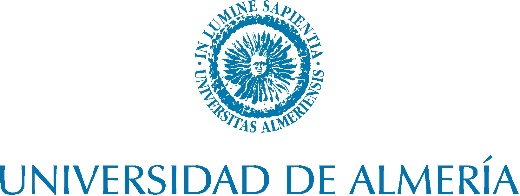 CONTINUATION
We plan to replicate the described technology by selling a non-exclusive license of the innovative cooling device based on climate-friendly refrigerants and thermal energy storage for use in the European Union. Technology transfer will be also possible to other industries that use refrigeration equipment.

Information regarding the installation’s current operation will remain available both on the website and on social networking accounts assigned to the project.

To realize and maintain the COOLSPACES impact in EU countries we will follow the „After-LIFE Plan” prepared within the project.

The resulting installations will continue to be maintained for many years after the project concludes, thus enabling students and visitors, etc. to get to know these pioneering and innovative solutions, providing an excellent experimental set-up with many scientific and teaching possibilities.

After the project ends, the beneficiaries will take an active part in trade fairs and scientific conferences, where the project results will be disseminated in order to attract a new group of recipients and potential license package purchasers.

We will put an effort to ensure national and/or EU funding for replication and technology transfer activities’ continuation.
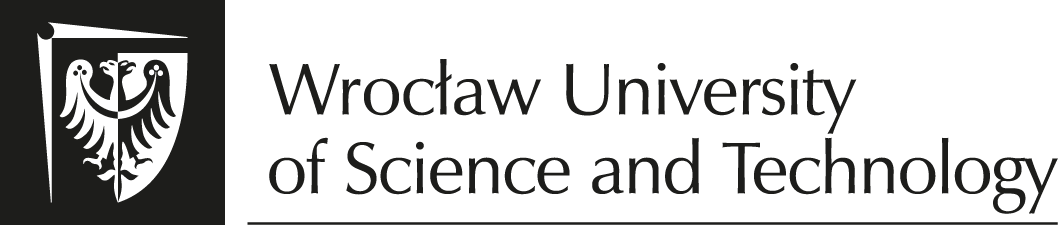 LIFE20 Climate Action WcMeeting
21 October 2021
prof. Sabina Rosiek-Pawłowska
Project PI
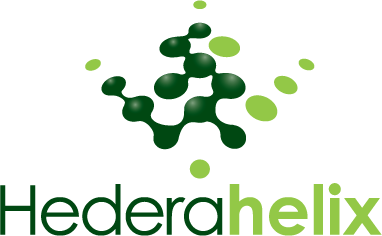 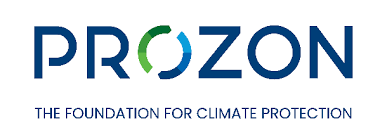 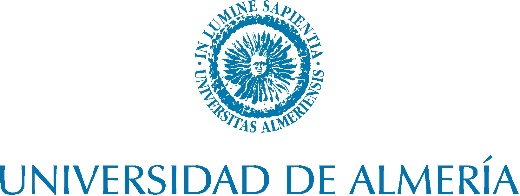